МБОУ « Торбеевская основная общеобразовательная школа»
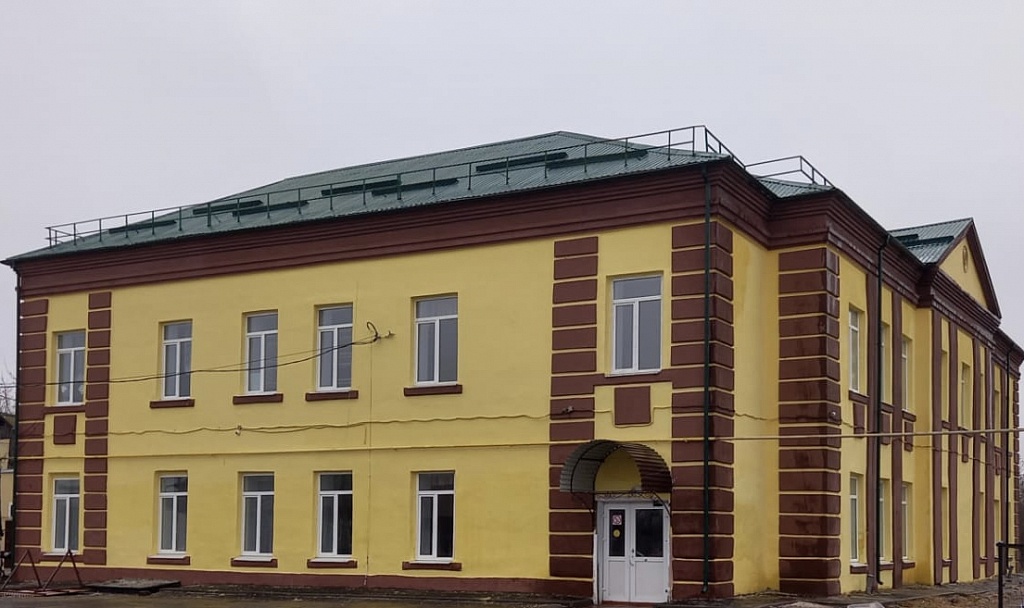 Общие сведения
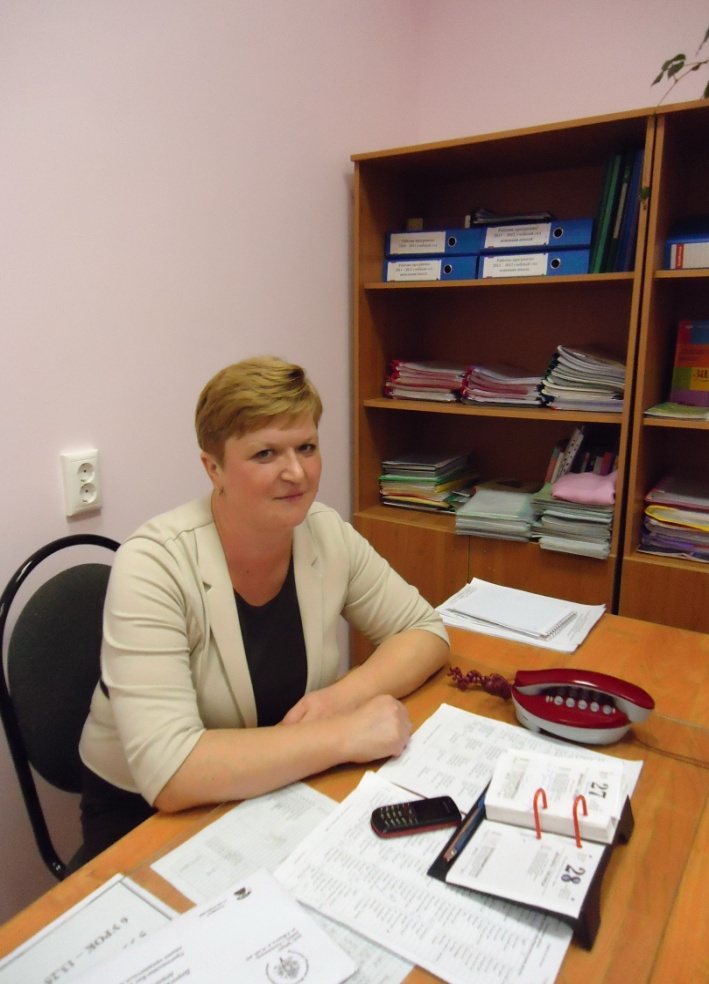 Девятаева Ольга Ивановна
.
Представление педагогического опыта  по теме: «Развитие познавательно-исследовательской деятельности в группе продленного дня»
https://shkolatorbeevskaya-r13.gosweb.gosuslugi.ru/pedagogam-i-sotrudnikam/attestatsiya-pedagogicheskih-rabotnikov/
Наличие публикаций
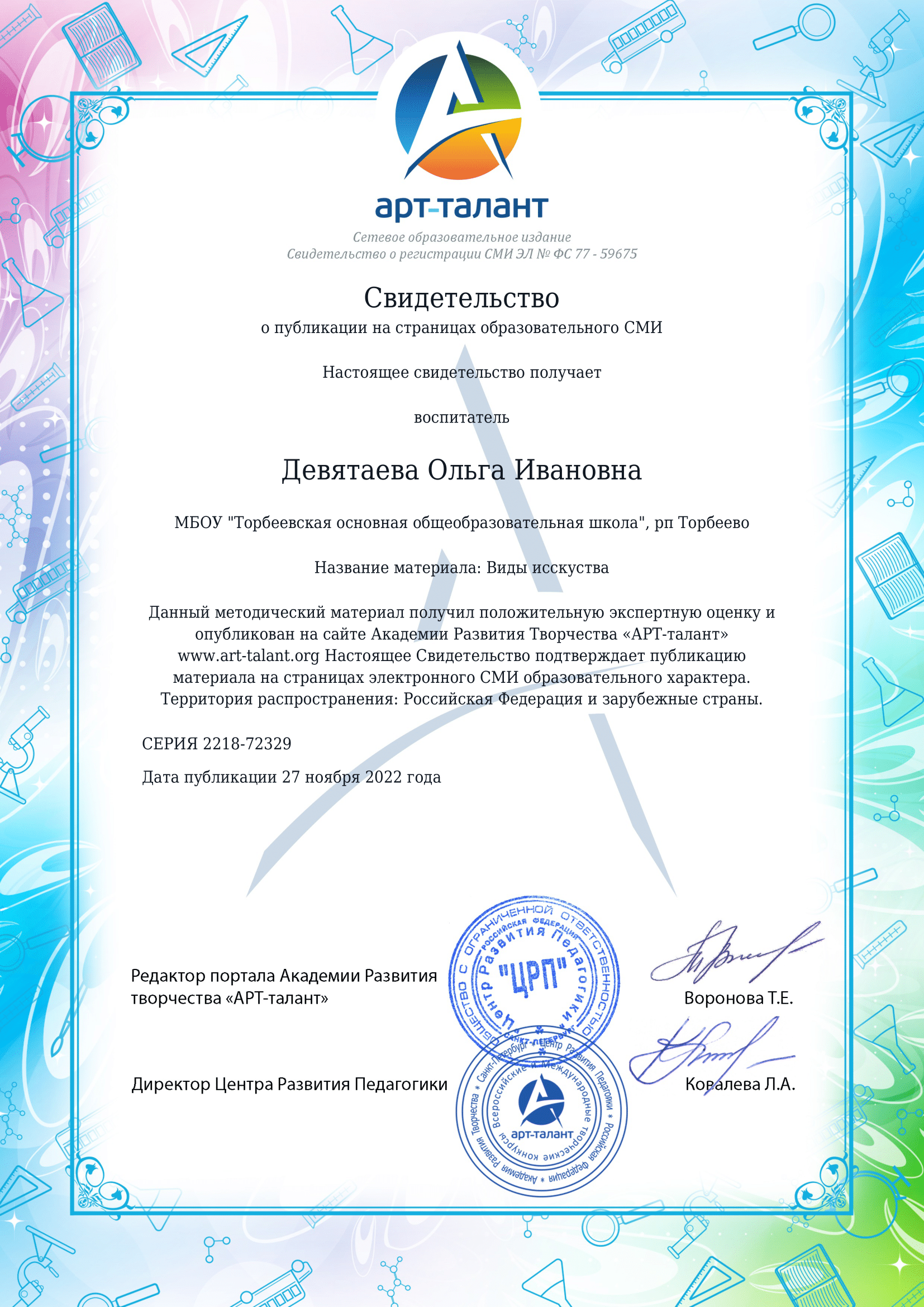 Взаимодействие с родителями обучающихся
Взаимодействие с учителями
Результаты участие в инновационной (экспериментальной) деятельности
Результаты участия воспитанников в конкурсах, выставках
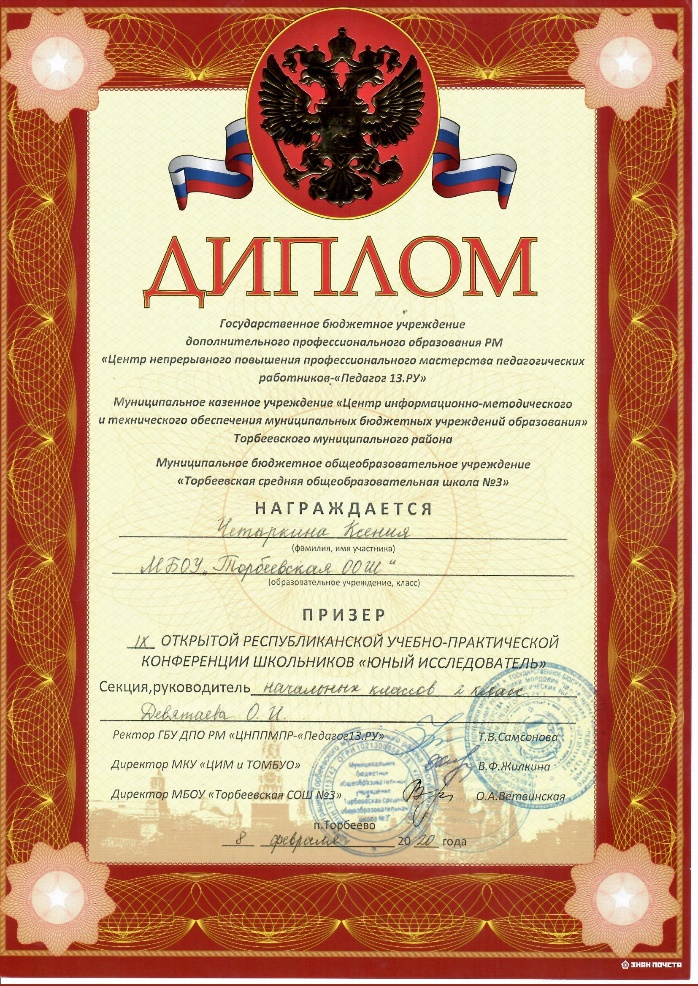 Результаты участия воспитанников в конкурсах, выставках
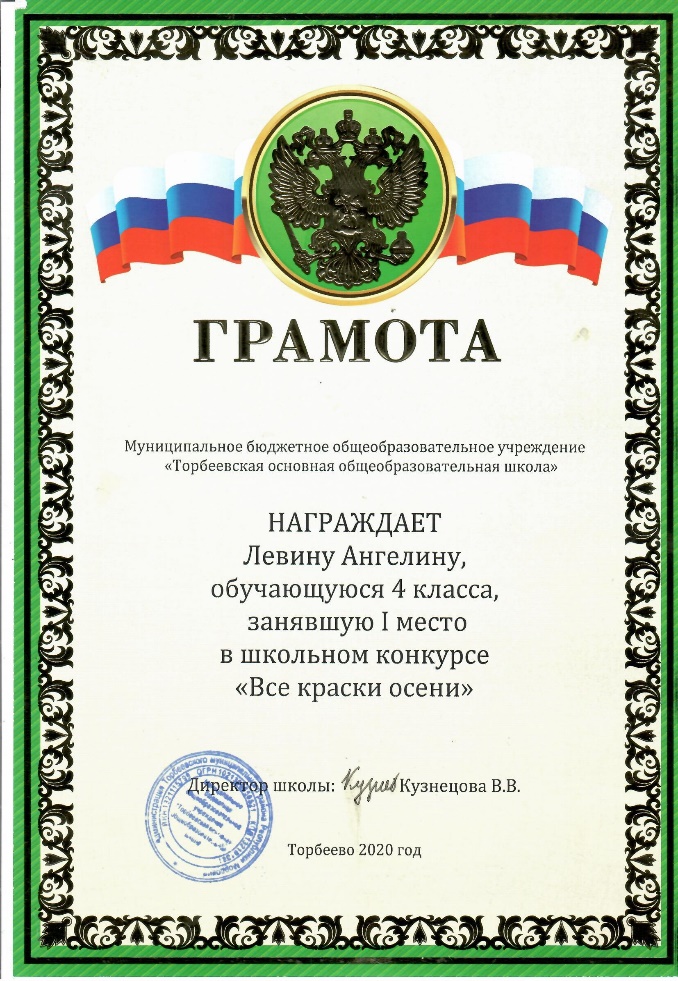 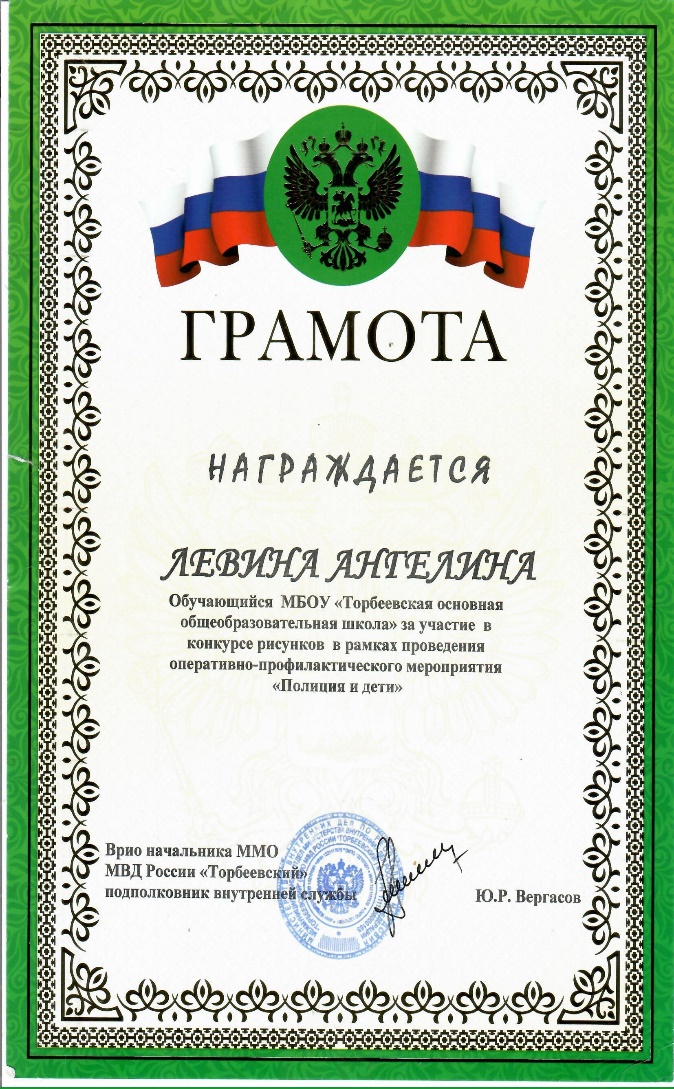 Выступления на заседаниях методических советов, семинарах
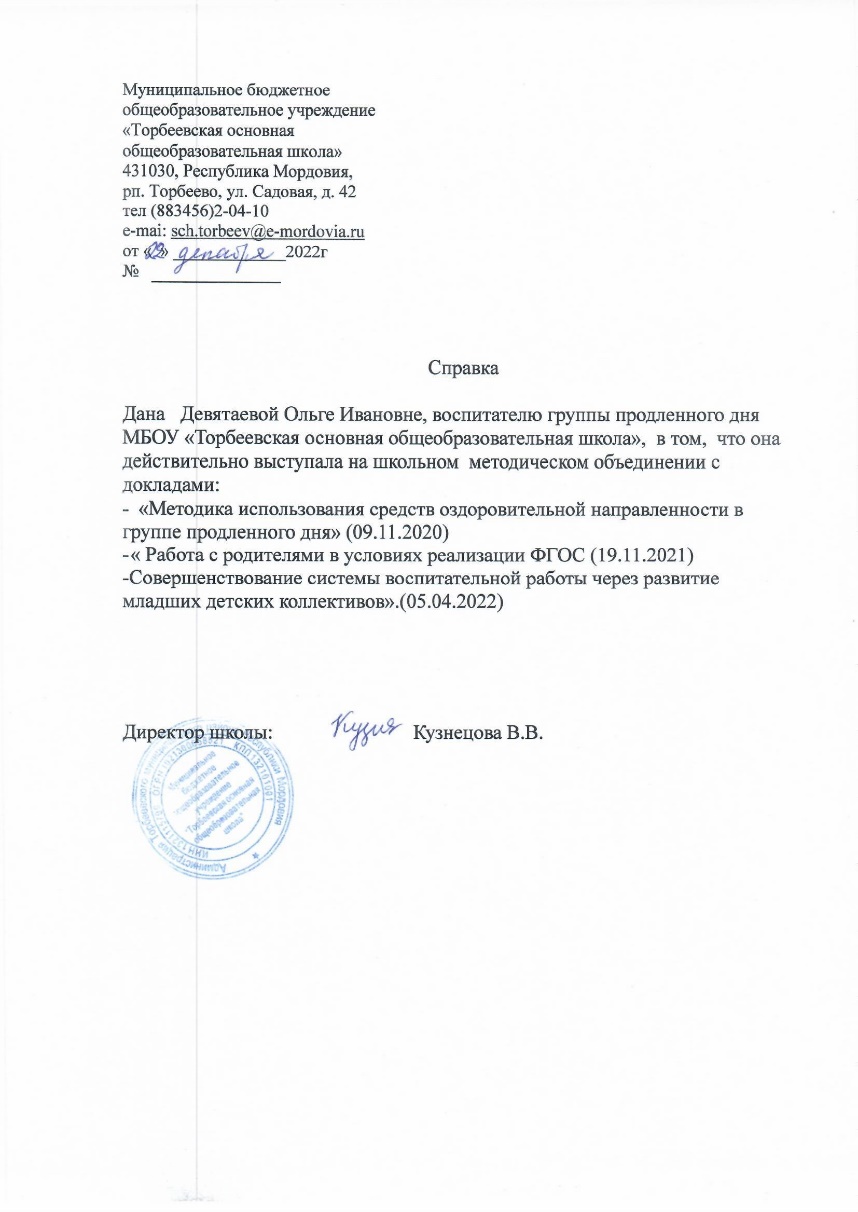 Проведение мастер-классов, открытых мероприятий
Создание комфортного педагогического климата
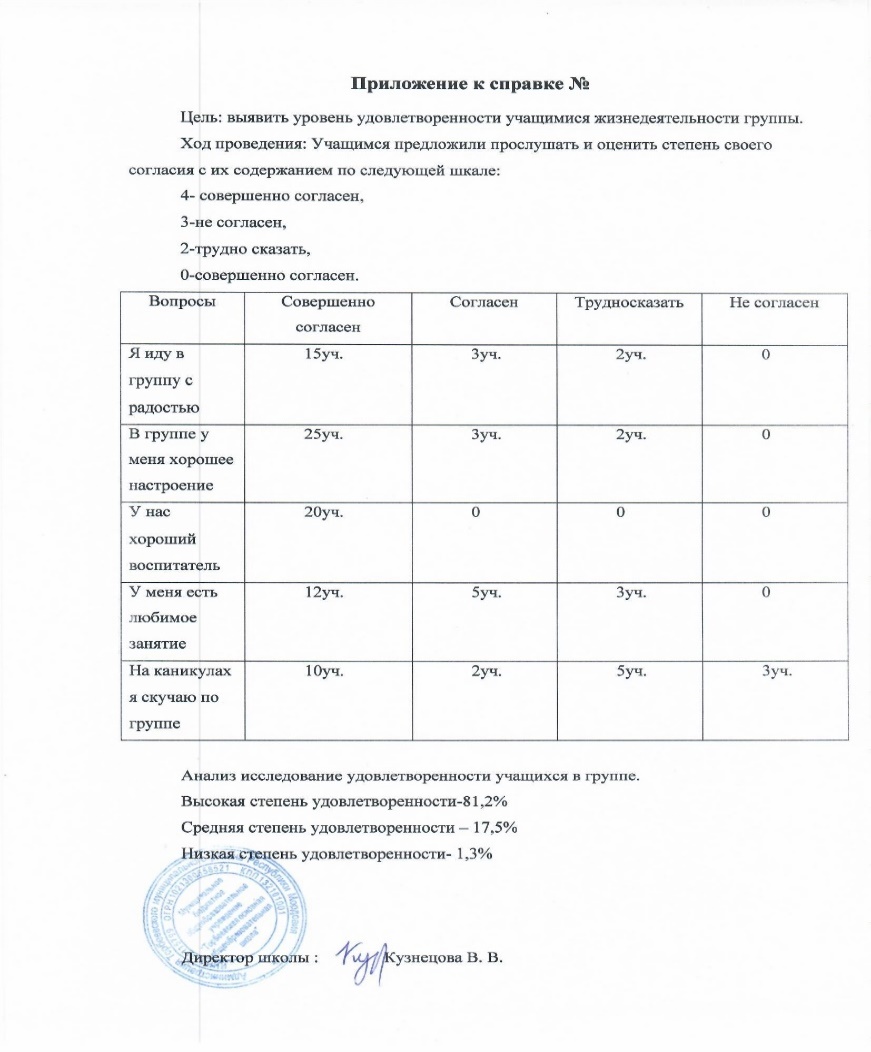 Награды и поощрения